The opera game
Pauls Morfijs
SATURS
01
02
Pauls Morfijs
The Opera Game
03
Pati spēle
01
Pauls Morfijs
Neliela spēles uzvarētāja biogrāfija
(1837 - 1884)
Iemācījos šahu 8 gados
13 gadu vecumā bija viens no labākajiem spēlētājiem valstī.
Nomira no sirdslēkmes
Miris 47 gadu vecumā
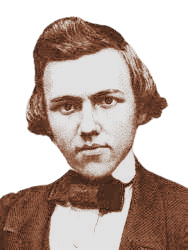 02
The Opera Game
Fakti par notikušo spēli
1858. gads
Tiek uzskatīta par Pola Morfija labāko spēli.
Operas nams Parīzē.
Spēlēja pret diviem spēcīgiem amatieriem:
vācu muižnieks Kārlis II, Brunsvikas hercogs
franču aristokrāts Comte Isouard de Vovenargues
Kuri gan konsultējās visas spēles garumā, gan darbojās kā partneri pret Morfiju
Operas spēles nosaukums radies tāpēc, ka spēle tika spēlēta kastē, kamēr uz skatuves tika izrādīta opera
03
Pati Spēle
Visi spēles gājieni pēc kārtas
1. e4
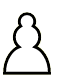 Pauls Morfijs
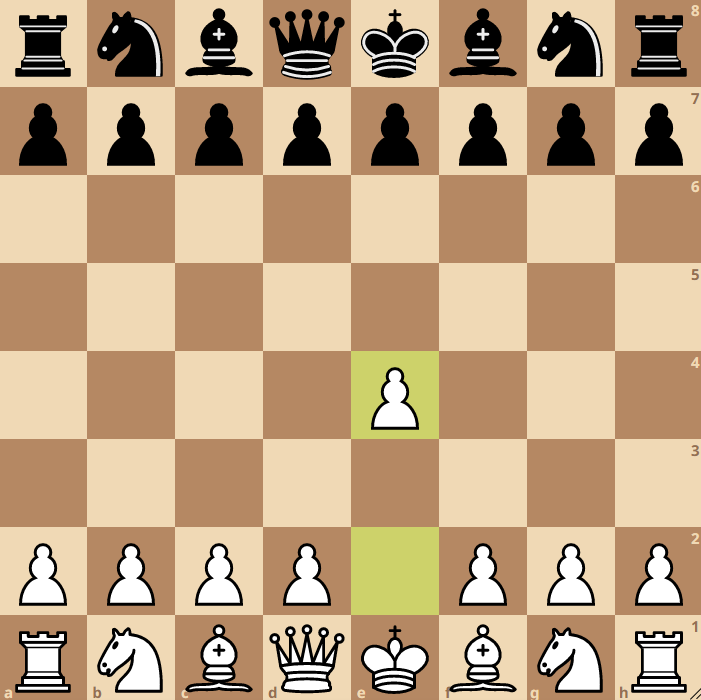 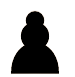 Vācu muižnieks un 
franču aristrokāts
Morfija vispopulārākais pirmais gājiens, kas atver diagonāli f1-a6 priekš Laidņa f1.
1. e5
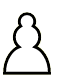 Pauls Morfijs
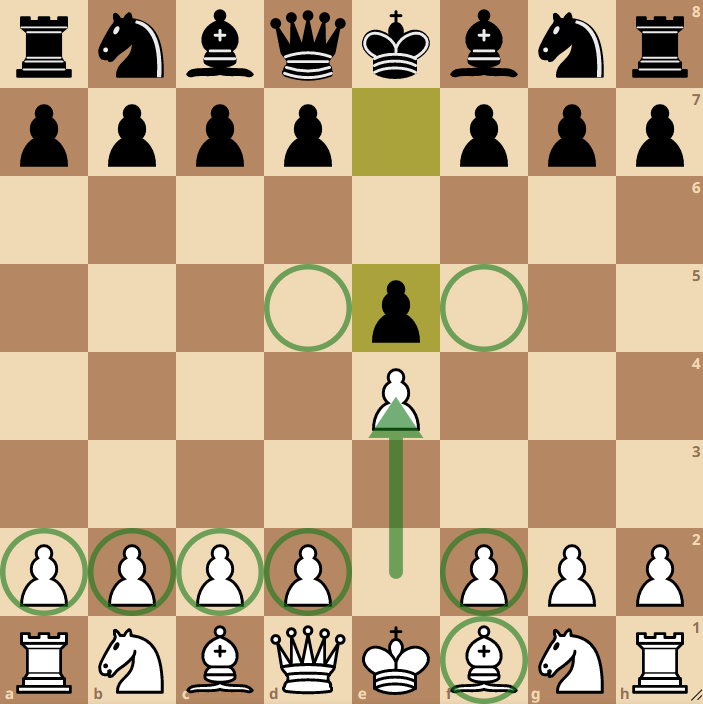 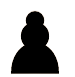 Vācu muižnieks un 
franču aristrokāts
Melnie izdara tādu pašu gājienu tikai no savām pozīcijām.
2. Nf3
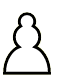 Pauls Morfijs
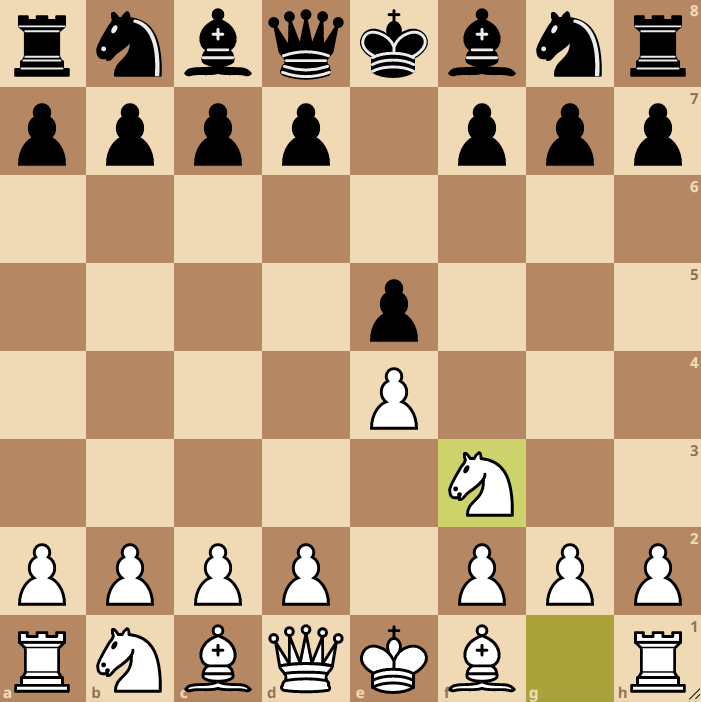 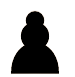 Vācu muižnieks un 
franču aristrokāts
Baltie vienlaikus attīsta zirdziņu un arī uzbrūk pretinieku bandiniekam.
2. d6
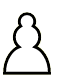 Pauls Morfijs
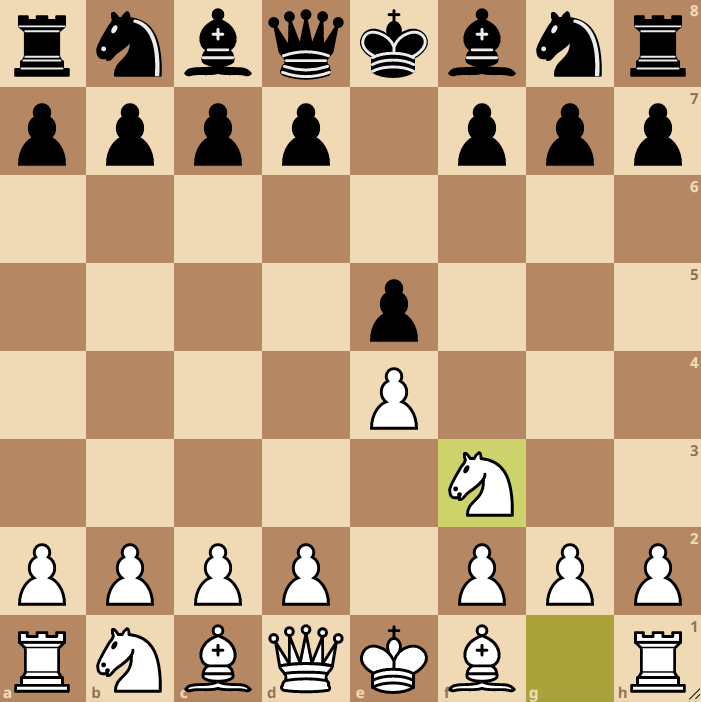 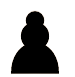 Vācu muižnieks un 
franču aristrokāts
Melnie izvēlās Filidora aizsardzību, kas aizsargā e5 bandinieku un atver Laidņa diognāli h3-c8
3. d4
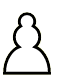 Pauls Morfijs
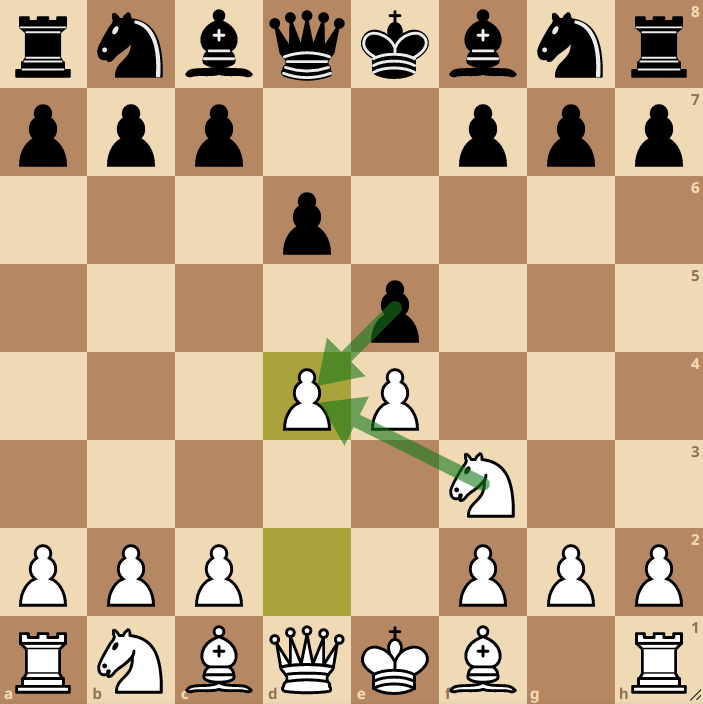 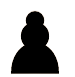 Vācu muižnieks un 
franču aristrokāts
Baltie izdara agresīvu gājienu, kas gan kontrolē d4 bandinieku.
Baltie atbrīvoja centru, kas ir īpaši noderīgi, ja tu vēlies attīstīt savas figūras, kas dod vairāk iespēju uzbrukt pretiniekam nekā viņam uzbrukt pretī.
3. Bg4
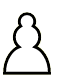 Pauls Morfijs
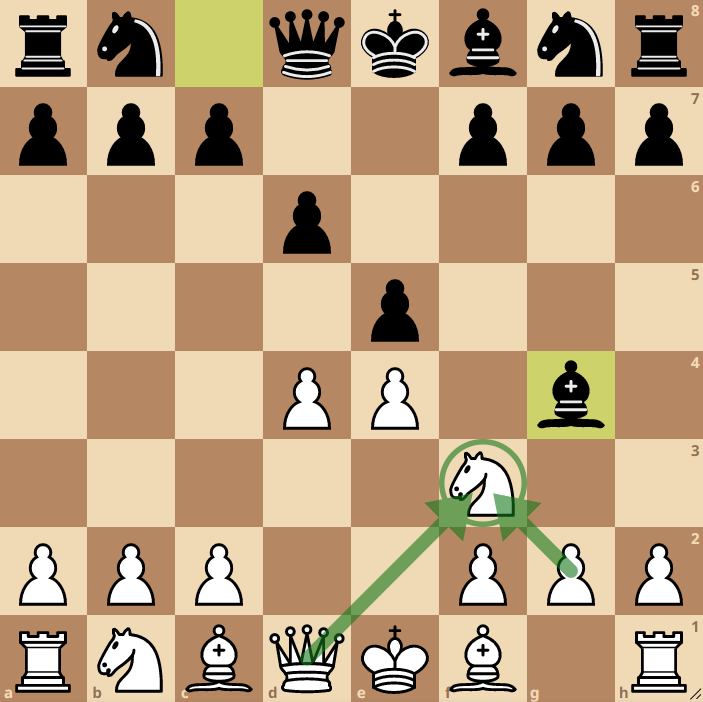 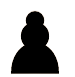 Vācu muižnieks un 
franču aristrokāts
Melnie attīsta Laidni un piesien zirdziņu pie karaļa.
4. dxe5
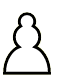 Pauls Morfijs
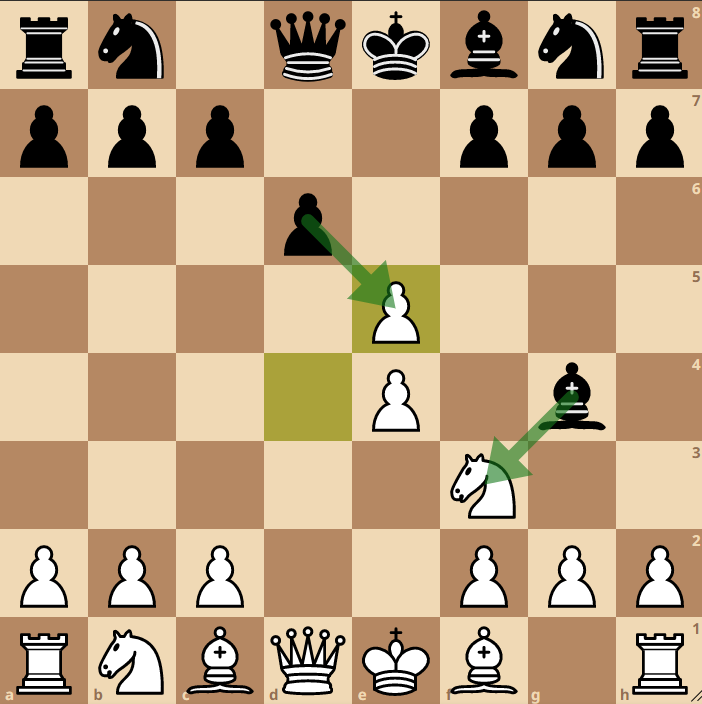 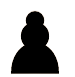 Vācu muižnieks un 
franču aristrokāts
Baltie uzreiz nosit e5 bandinieku, kas piedāvā melnajiem izvēli - nosist e5 bandinieku vai izdarīt citu gājienu.
4. Bxf3
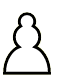 Pauls Morfijs
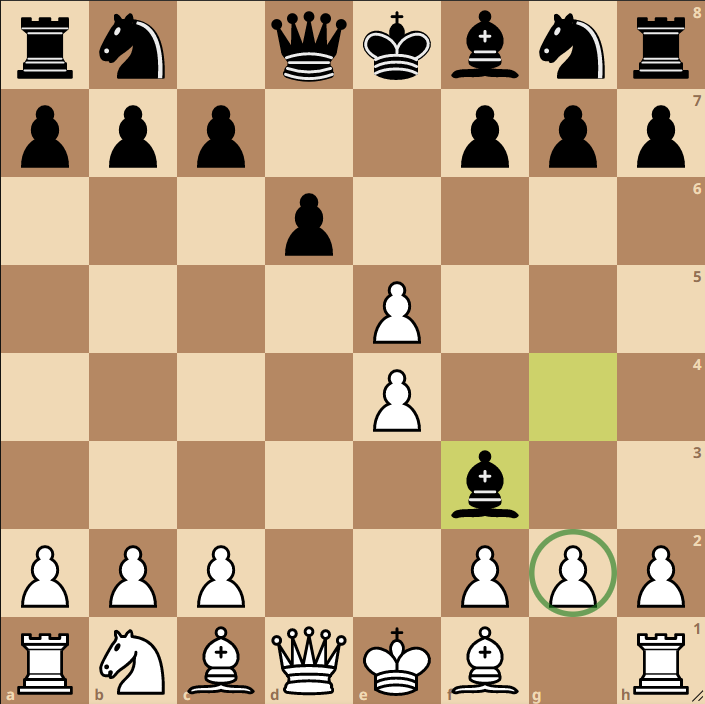 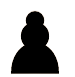 Vācu muižnieks un 
franču aristrokāts
Melnie nevēlas šķirties no vēl kādām figūrām, tāpēc viņu gājiens ir ar Laidni g4 nosist Zirdziņu uz f3.
5. Qxf3
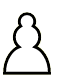 Pauls Morfijs
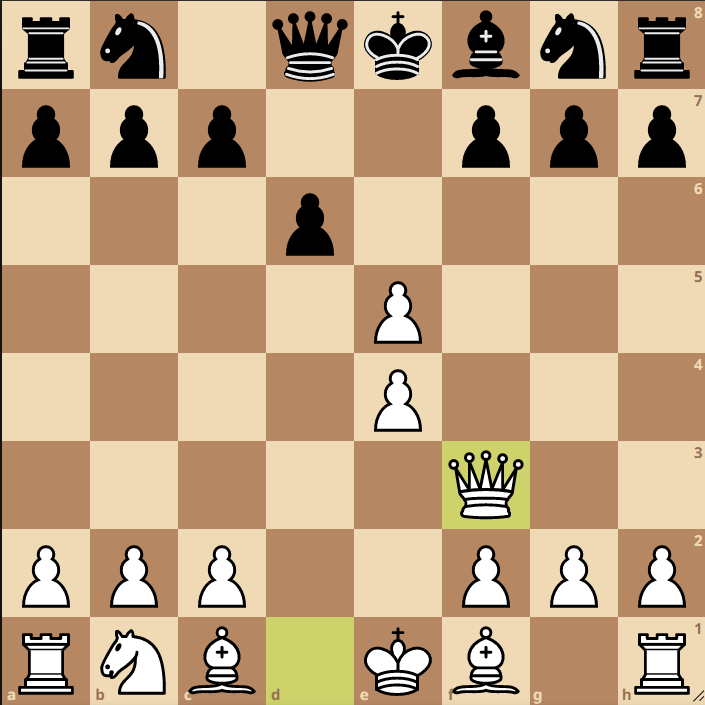 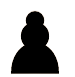 Vācu muižnieks un 
franču aristrokāts
Baltie ar Dāmu nosit Laidni, lai neveidotos dubultbandinieki.
5. dxe5
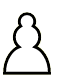 Pauls Morfijs
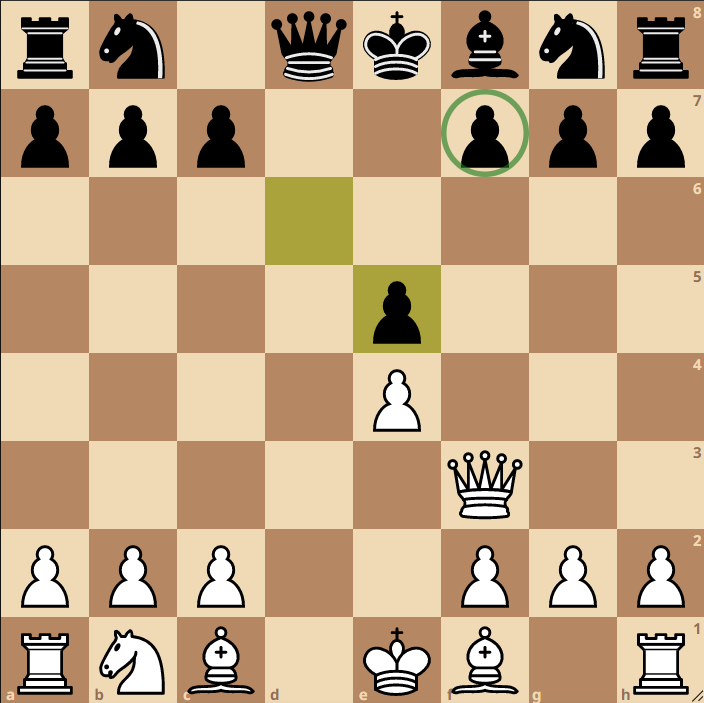 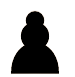 Vācu muižnieks un 
franču aristrokāts
Atkal melnie nodrošina vienlīdzību kauliņu skaitā uz laukuma, nokaujot balto bandinieku e5 ar melno bandinieku no d6.
6. Bc4
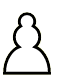 Pauls Morfijs
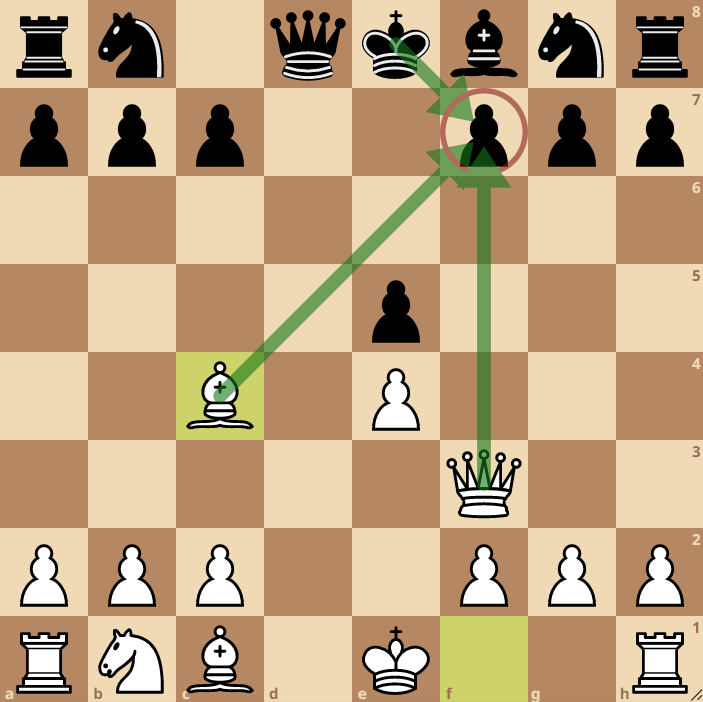 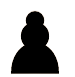 Vācu muižnieks un 
franču aristrokāts
Baltie ar Laidņa f1 palīdzību apdraud melnajiem bandinieku f7, kuru nokaujot ar Dāmu notiktu šahs un mats.
6. Nf6
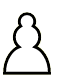 Pauls Morfijs
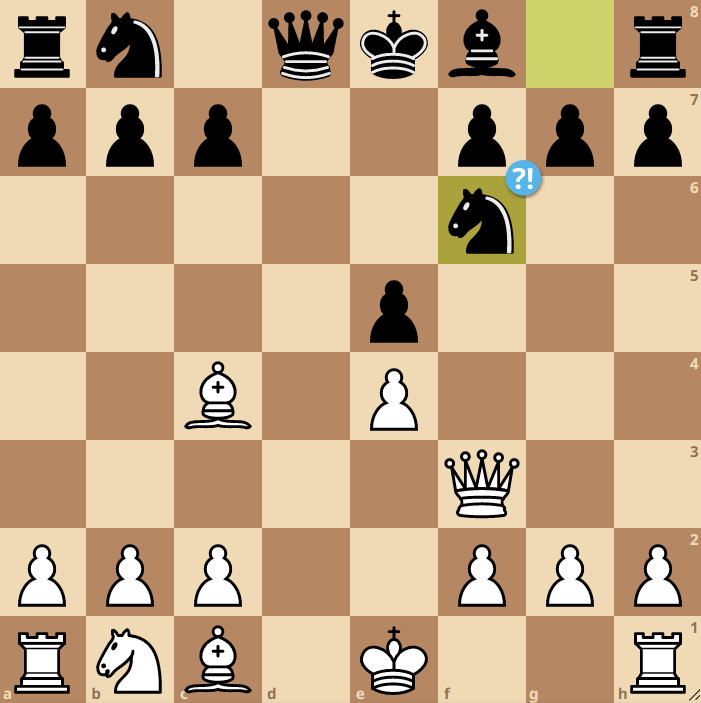 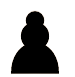 Vācu muižnieks un 
franču aristrokāts
Melnie attīstas un veiksmīgi aizsargājas no apdraudējuma ar Zirdziņa g8 palīdzību aizejot uz f6.
7. Qb3
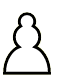 Pauls Morfijs
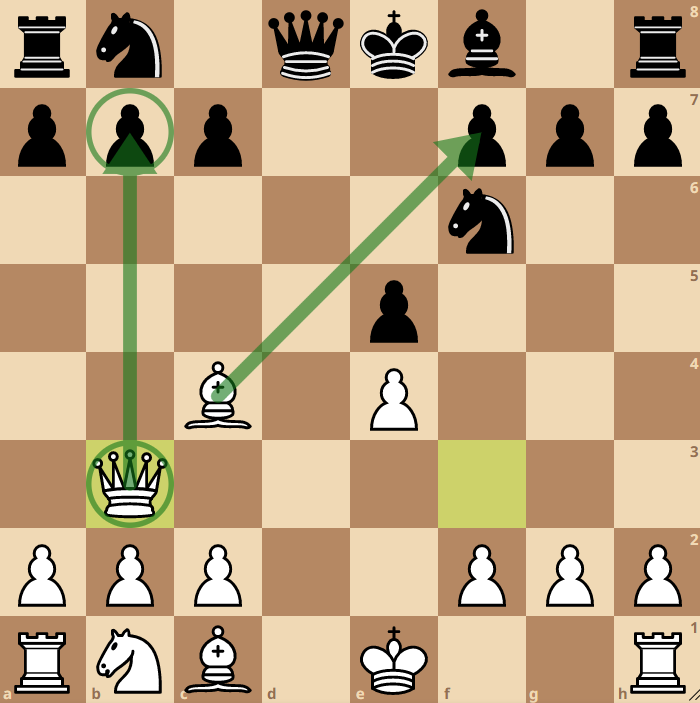 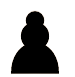 Vācu muižnieks un 
franču aristrokāts
Balto Dāma, aizejot uz b3, apdraud vienlaicīgi gan bandinieku b7, gan bandinieku f7 ar Laidni.
7. Qe7
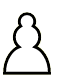 Pauls Morfijs
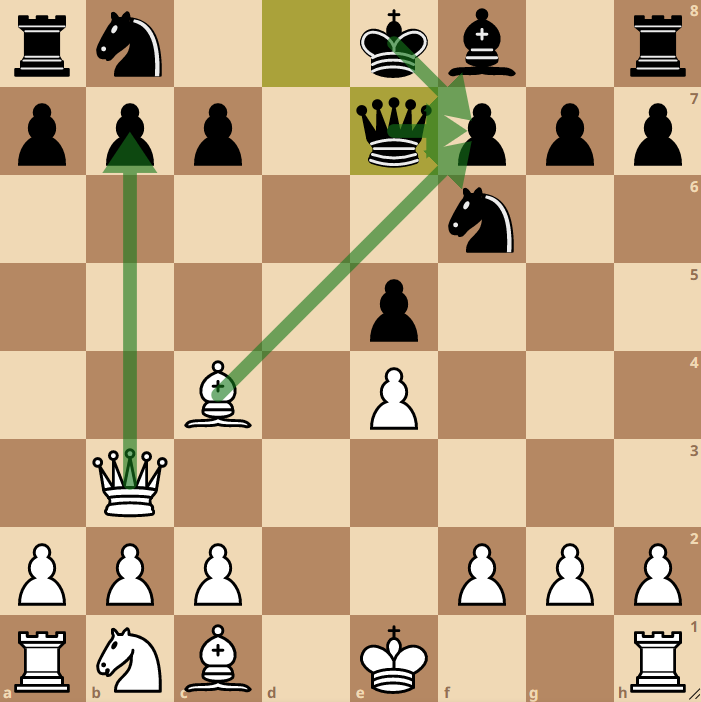 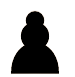 Vācu muižnieks un 
franču aristrokāts
Melnie nolēma aizsargāt bandinieku f7, kas viņus pasargāja no mata.
8. Nc3
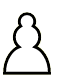 Pauls Morfijs
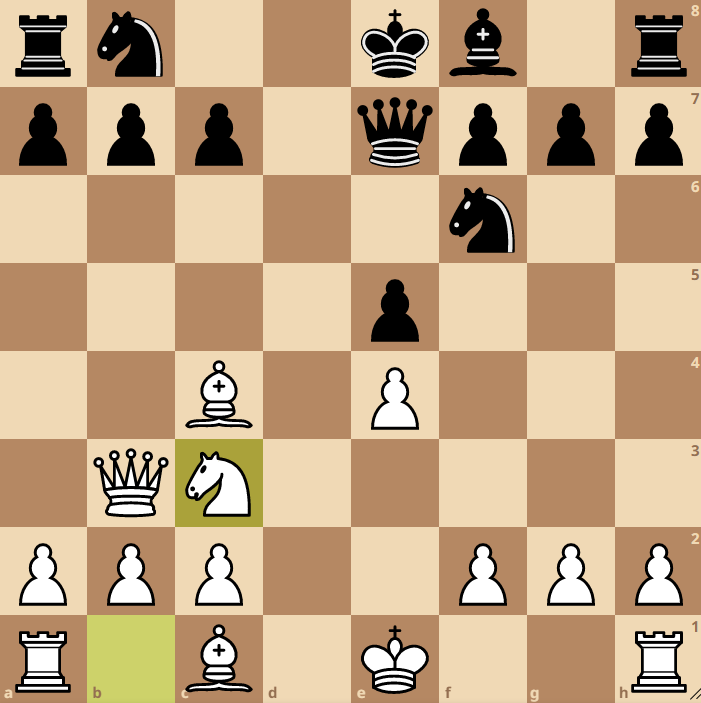 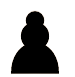 Vācu muižnieks un 
franču aristrokāts
Baltie izlemj uzlabot savu figūru aktivitāti labāk nekā nokaut kārtējo pretinieka bandinieku.
8. c6
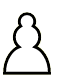 Pauls Morfijs
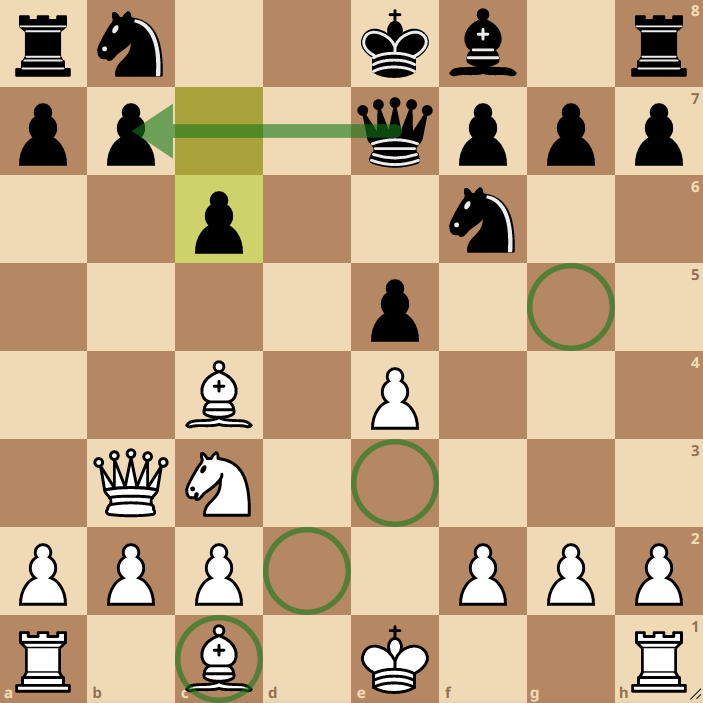 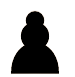 Vācu muižnieks un 
franču aristrokāts
Melno Dāma tagad sāniski aizsargā bandinieku b7, jo bandinieks c7 aizgāja uz c6.
9. Bg5
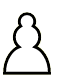 Pauls Morfijs
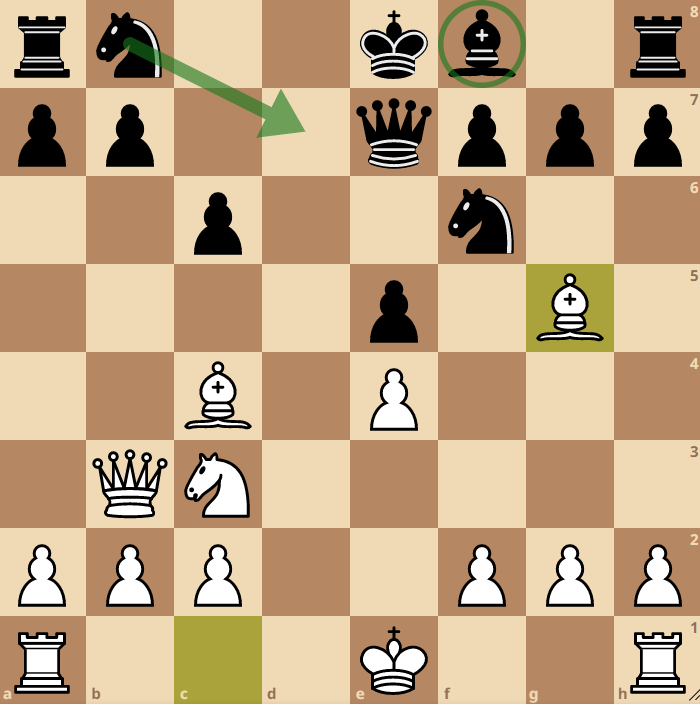 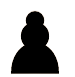 Vācu muižnieks un 
franču aristrokāts
Baltie novieto laidni c1 uz g5, un tādejādi “piesien” zirdziņu f6 pie melnās Dāmas aizsardzībai.
9. b5
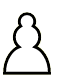 Pauls Morfijs
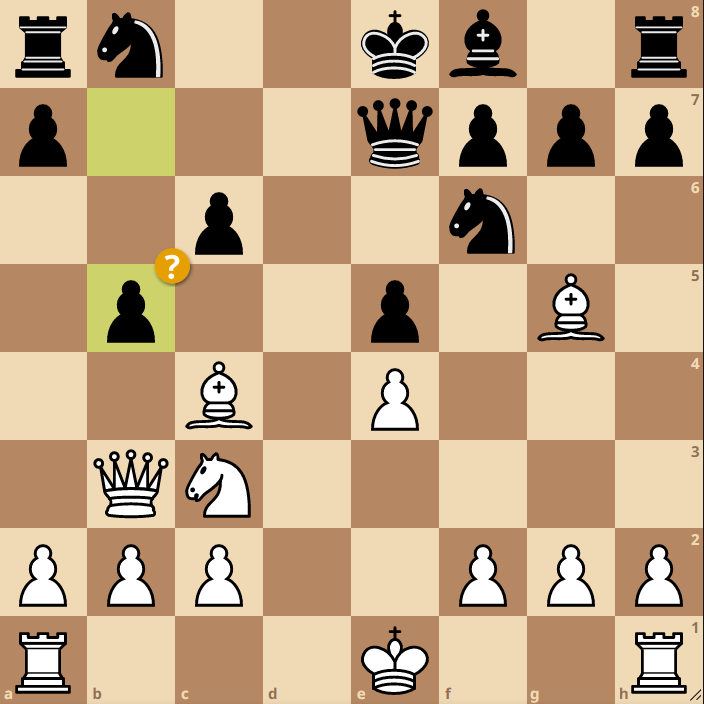 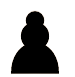 Vācu muižnieks un 
franču aristrokāts
Melnie ar nodomu uzbrukt baltajiem izlēma ar bandinieku b7 iet uz b5.
10. Nxb5
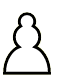 Pauls Morfijs
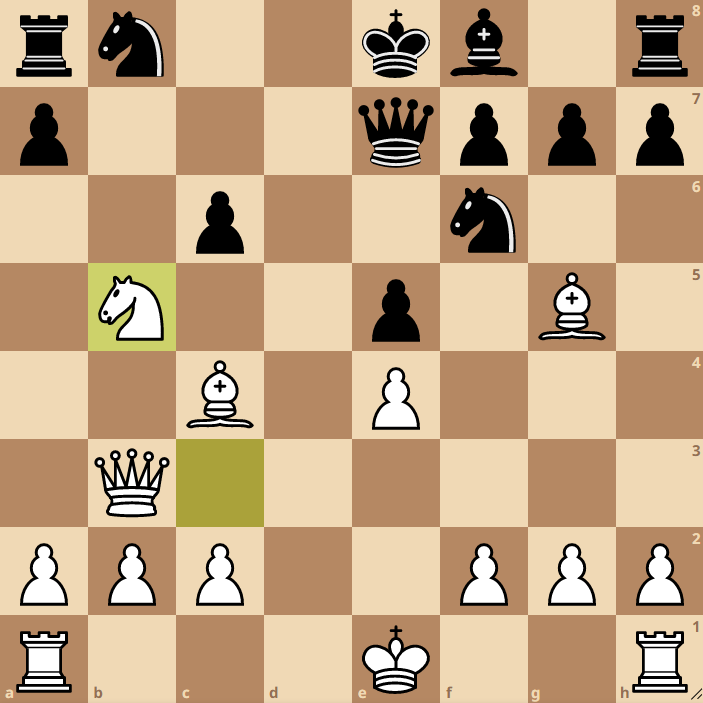 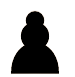 Vācu muižnieks un 
franču aristrokāts
Baltie upurē savu zirdziņu lai atbrīvotu ceļu savām figūrām uzbrukt karalim.
10. cxb5
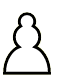 Pauls Morfijs
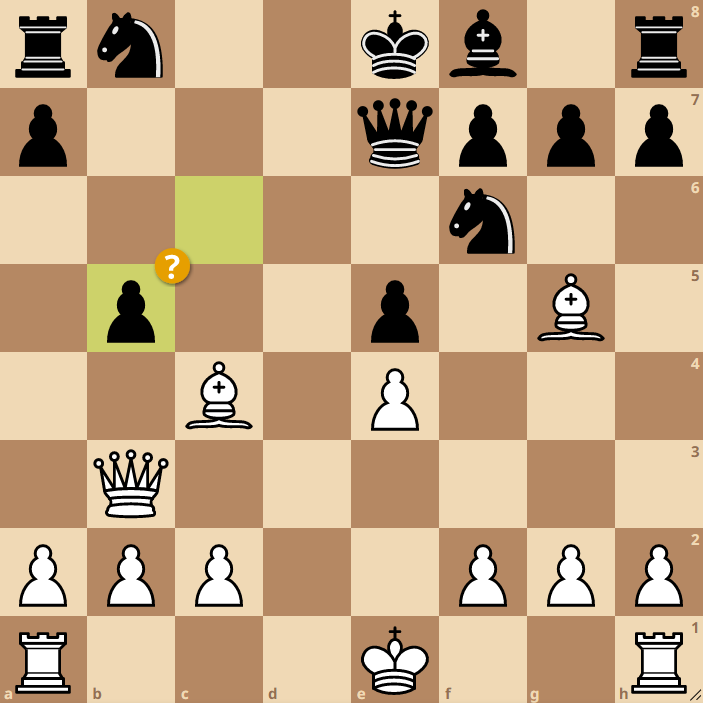 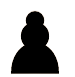 Vācu muižnieks un 
franču aristrokāts
??? Melnie nenojauš, ka drīz būs sakāve 
11. Bxb5+
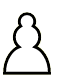 Pauls Morfijs
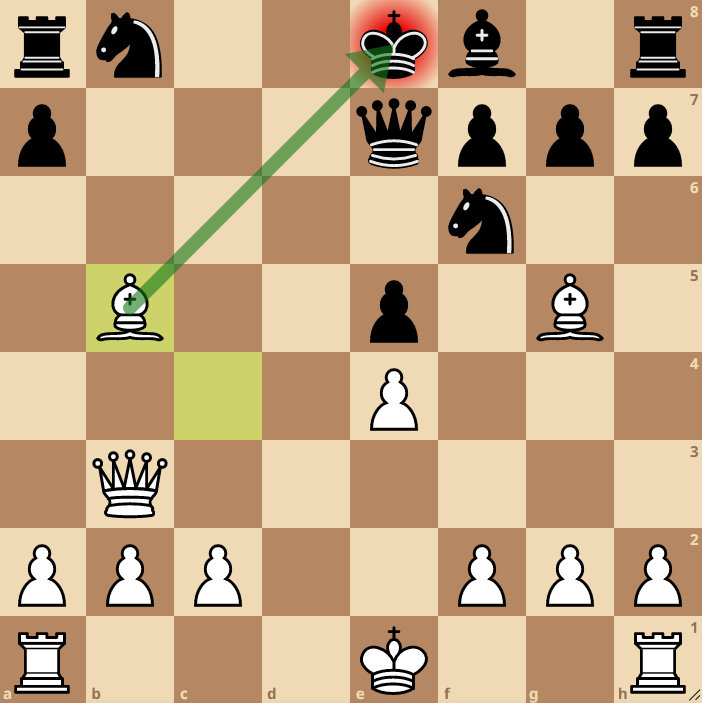 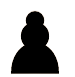 Vācu muižnieks un 
franču aristrokāts
Balto kauliņu laidnis b5 nokauj pretinieku bandinieku b5, kas arī vienlaicīgi piesauc šahu.
11. Nbd7
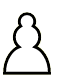 Pauls Morfijs
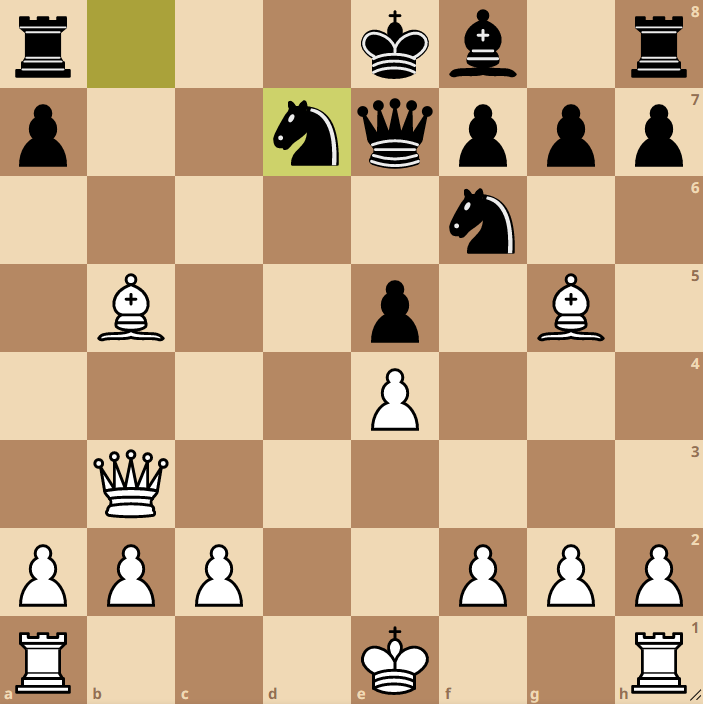 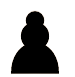 Vācu muižnieks un 
franču aristrokāts
Melnie attīsta zirdziņu, kas aizsargā Karali no pieteiktā šahu, bet tas ir uz neilgu laiku.
12. O-O-O
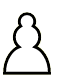 Pauls Morfijs
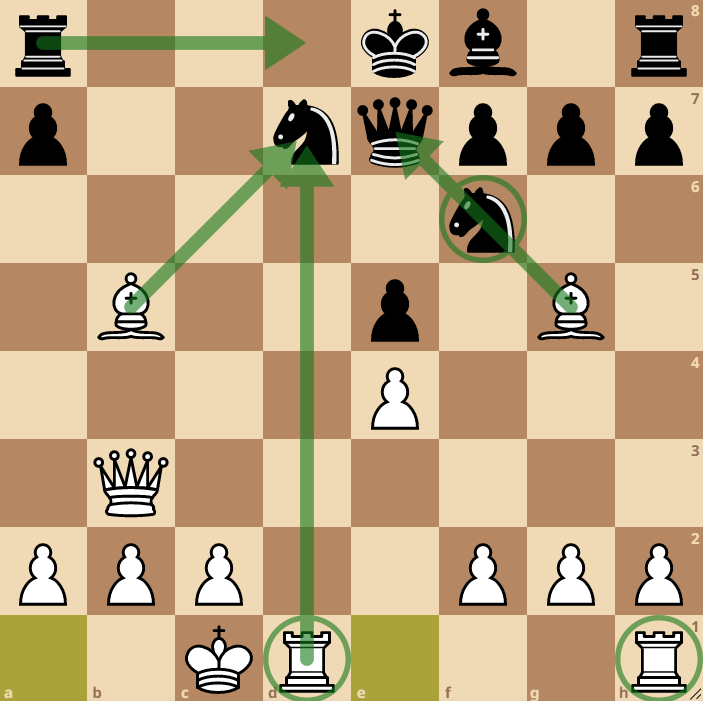 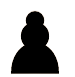 Vācu muižnieks un 
franču aristrokāts
Baltie kauliņi izpilda garo rokādi 0-0-0 uz kreiso laukuma pusi, kas aizsūtu balto Karali drošībā, kā arī Tornis nonāk uzbrukuma pozīcijā pa d-vertikāli.
12. Rd8
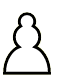 Pauls Morfijs
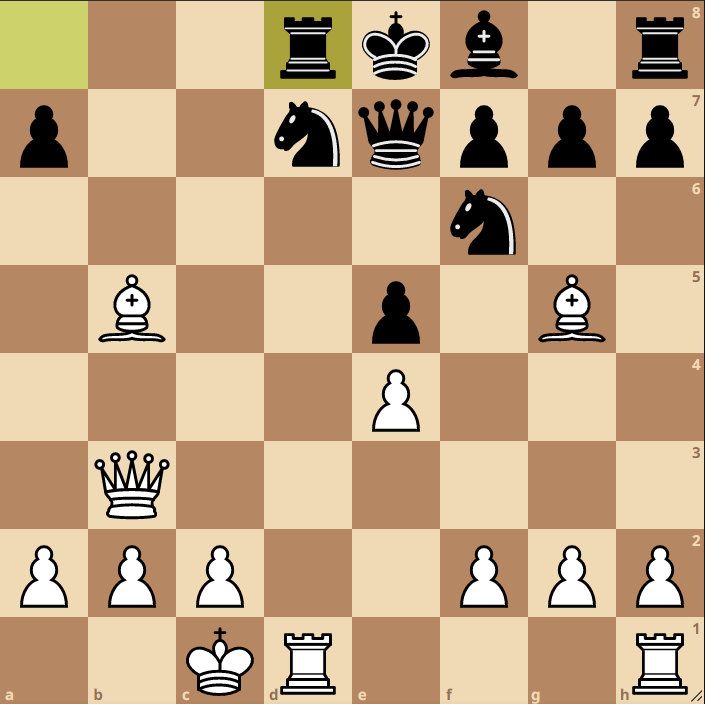 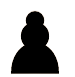 Vācu muižnieks un 
franču aristrokāts
Melnie ar torni a8 uz d8 apdraudēto Zirdziņu d7.
13. Rxd7
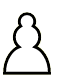 Pauls Morfijs
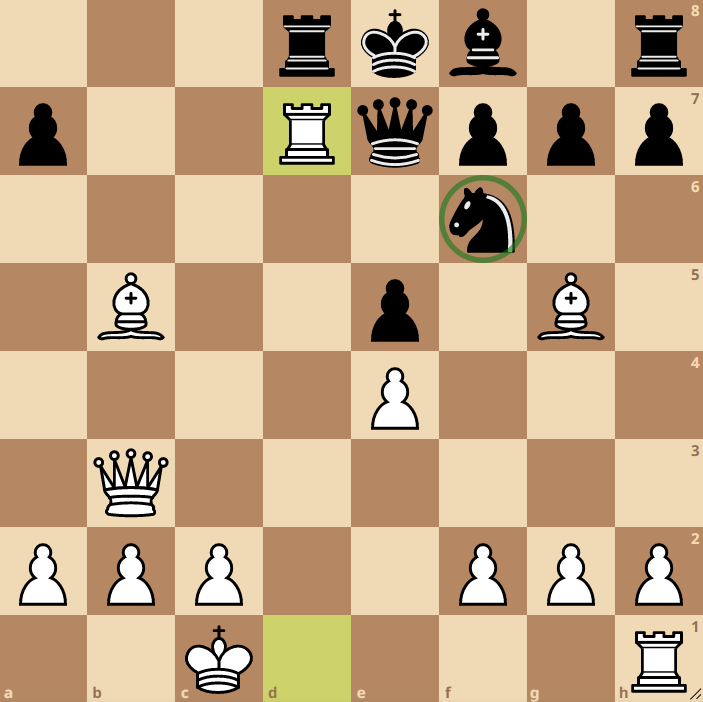 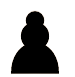 Vācu muižnieks un 
franču aristrokāts
Baltie upurē Torni d1, nokaujot pretinieka Zirdziņu d7, tādejādi atkal apdraudot pretinieku ar Laidni b5.
13. Rxd7
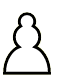 Pauls Morfijs
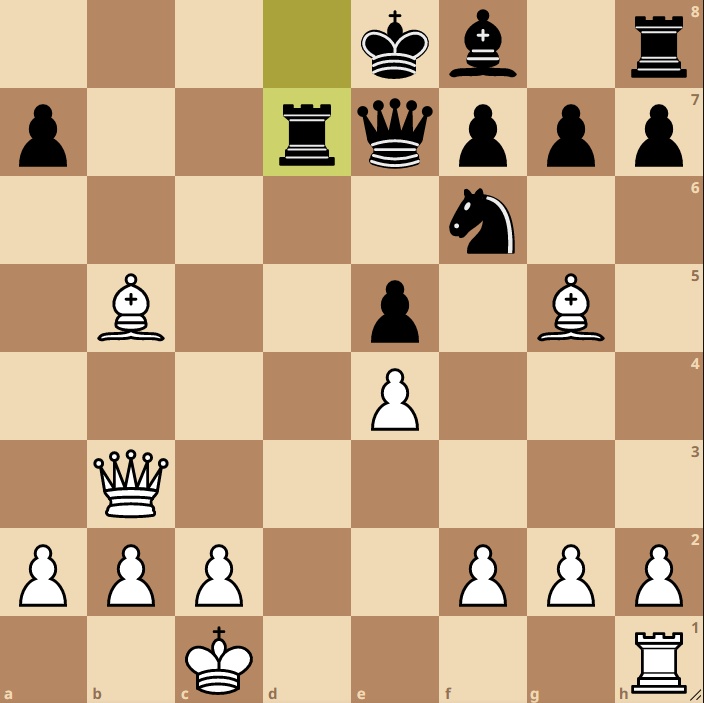 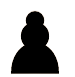 Vācu muižnieks un 
franču aristrokāts
Melnie izmanto savu iespēju nokaut balto Torni d7.
14. Rd1
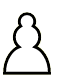 Pauls Morfijs
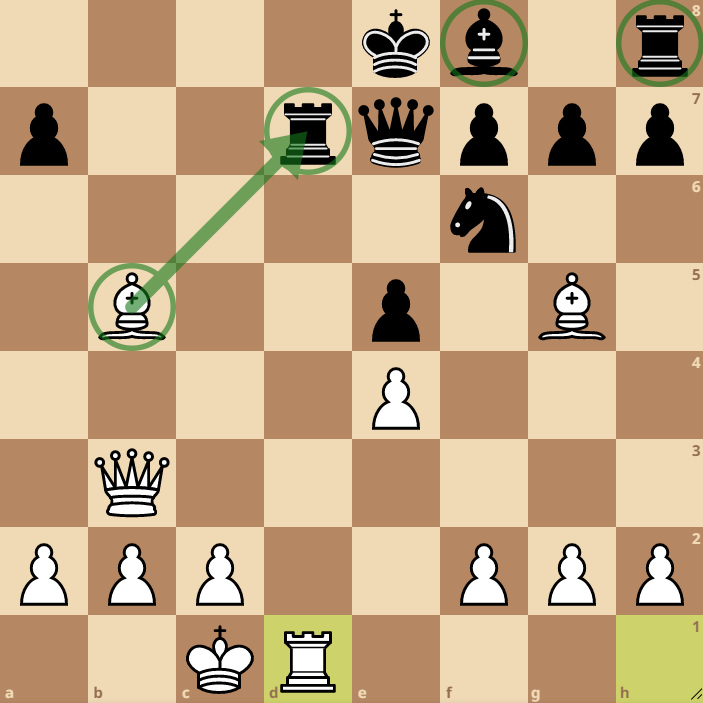 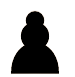 Vācu muižnieks un 
franču aristrokāts
Tagad, kad melno Zirdziņš d7 vairs nav uz šaha galdiņa, baltie turpina savu uzbrukumu melnajam Karalim, pārvietojot Torni h1 uz d1, uzbrūkot Torni d7, kurš ir nevar kustēties, jo sargā Karali!
14. Qe6
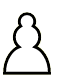 Pauls Morfijs
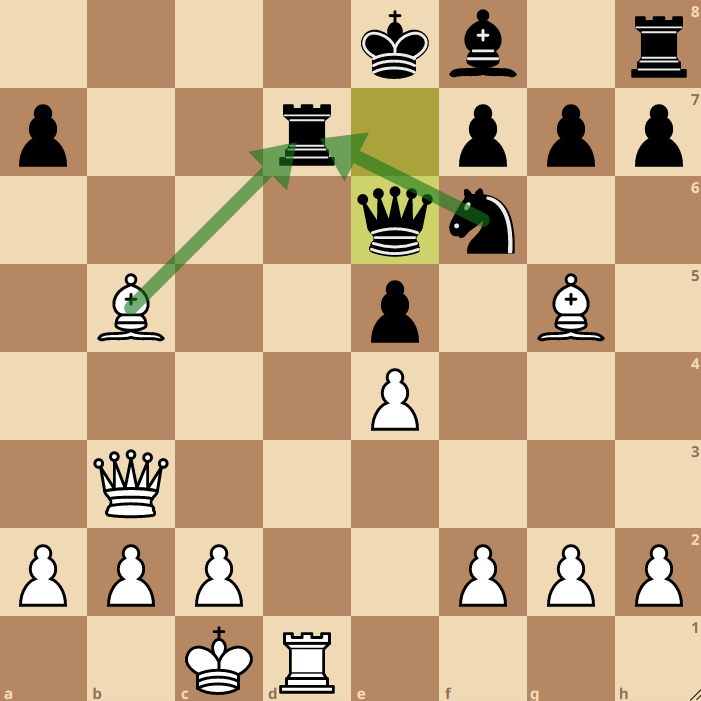 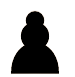 Vācu muižnieks un 
franču aristrokāts
Pagaidām melnajiem ir par vienu torni vairāk, bet viņi knapi var pakustēties, tāpēc melnie cenšas realizēt Dāmu apmaiņu.
15. Bxd7+
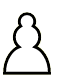 Pauls Morfijs
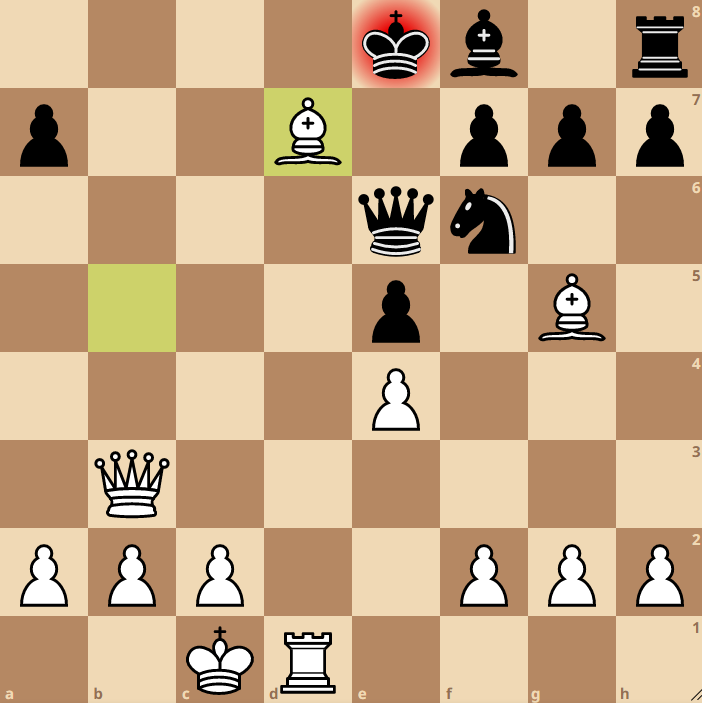 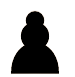 Vācu muižnieks un 
franču aristrokāts
Baltie ar Laidni b5 sāk mēģināt pieteikt matu, aizejot uz d7 piesakot šahu melnajam karalim.
15. Nxd7
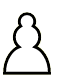 Pauls Morfijs
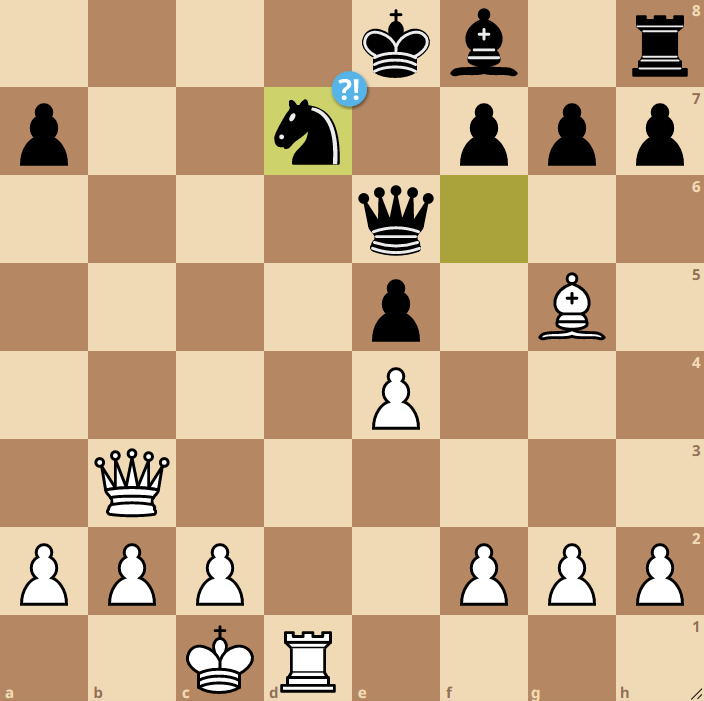 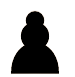 Vācu muižnieks un 
franču aristrokāts
Mats tagad jau ir kļuvis neizbēgams, tāpēc melnie cenšas glābt situāciju kā var. Bet Baltajiem tas ir jāredz!!!!
16. Qb8+
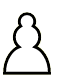 Pauls Morfijs
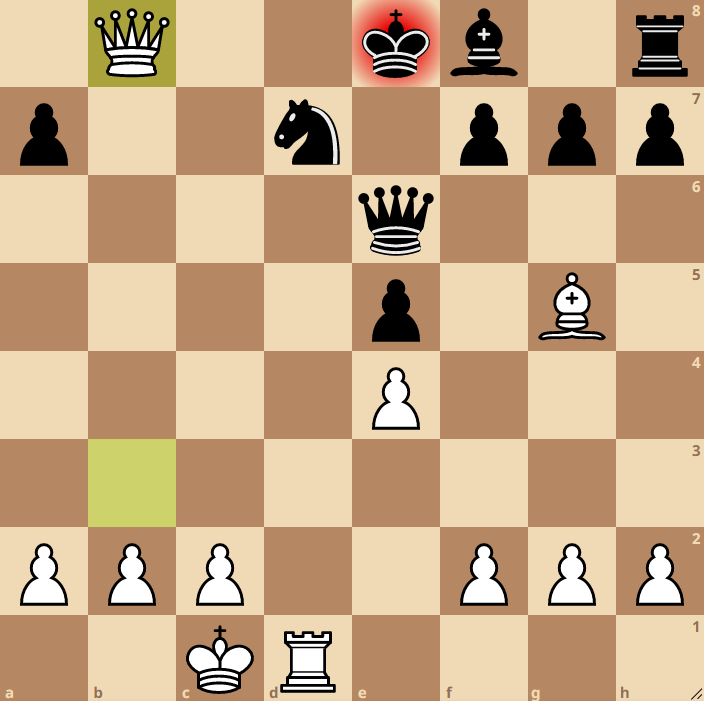 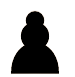 Vācu muižnieks un 
franču aristrokāts
Baltie upurē savu Dāmu. Vienīgā aizsardzība – ar Zirdziņu d7 nosist Dāmu b8.
16. Nxb8
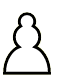 Pauls Morfijs
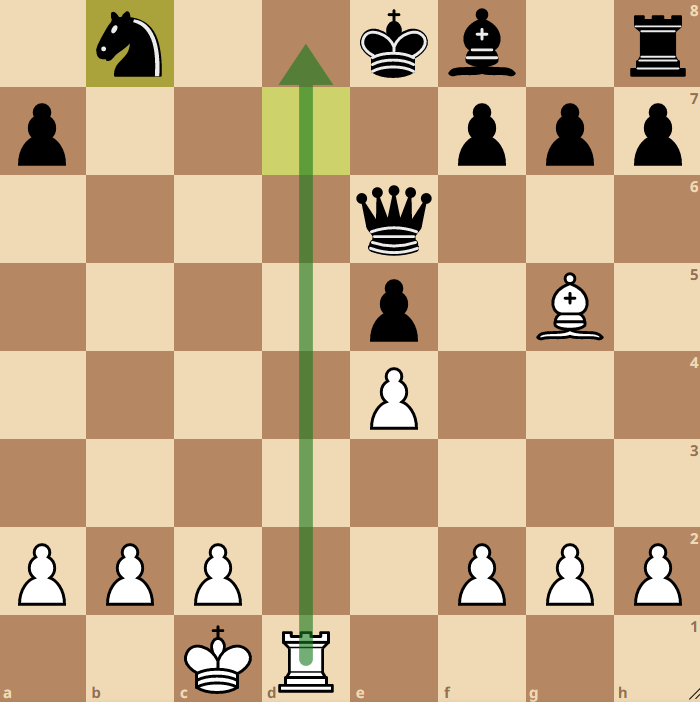 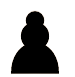 Vācu muižnieks un 
franču aristrokāts
Baltais Tornis d1 piesaka MATU 1 gājienā!
17. Rd8#
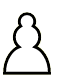 Pauls Morfijs
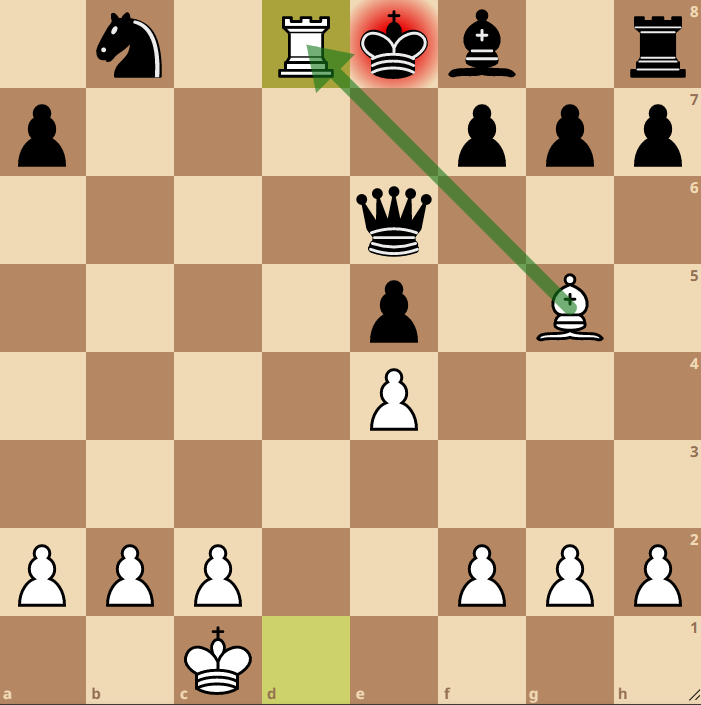 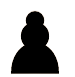 Vācu muižnieks un 
franču aristrokāts
Baltie piesaka matu ar Torni d1 aizejot uz d8, tādejādi iesprostojot melno Karali gan starp paša melnajiem kauliņiem, gan balto Torni, kurš tiek aizsargāts ar Laidni g5.
Paldies par uzmanību!
Liene Reklaite
liene.reklaite@svg.lv
Potatoh<3#0768
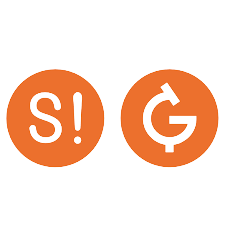 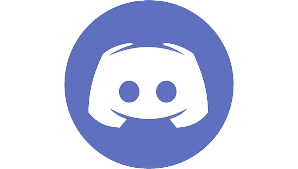